Simplifying surds
Stage 5
The unit circle
Launch
2
Two lengths
9-dot grid
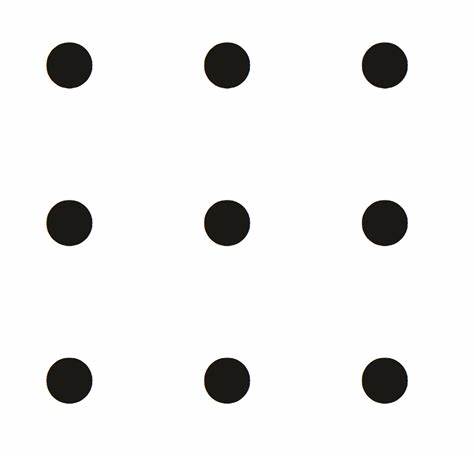 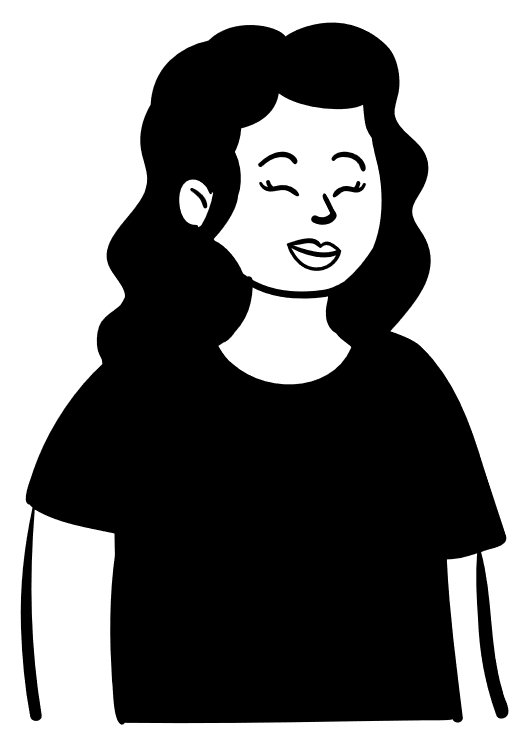 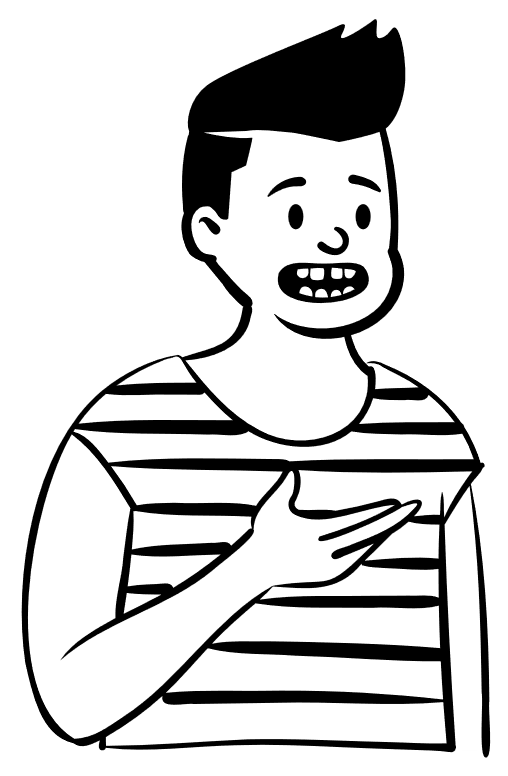 3
Explore
4
Simplifying surds (1)
Comparing surds
Which is larger?
5
Simplifying surds (2)
Evaluating surds
6
Summarise
7
Simplifying surds (3)
Worked example
8
Simplifying surds (4)
Worked example – self explanation prompts
Why has 25 been factored out?
How could we find the square factors of a number?
Why am I allowed to separate the surds?
9
Simplifying surds (5)
Your turn
10
Simplifying surds (6)
Your turn - solution
11
Simplifying surds (7)
Representing surds
Identify which surds in the table below can be simplified.
From those you identified that could be simplified, represent those surds in as many ways as possible.
12
Apply
13
Which is larger? (1)
Question 1
14
Which is larger? (2)
Question 2
15
Which is larger? (3)
Question 3
16
Which is larger? (4)
Question 4
17
Which is larger? (5)
Question 5
18
Simplifying surds (8)
Order the surds from smallest to largest
19
Copyright
© State of New South Wales (Department of Education), 2025
The copyright material published in this resource is subject to the Copyright Act 1968 (Cth) and is owned by the NSW Department of Education or, where indicated, by a party other than the NSW Department of Education (third-party material).
Copyright material available in this resource and owned by the NSW Department of Education is licensed under a Creative Commons Attribution 4.0 International (CC BY 4.0) licence.
This licence allows you to share and adapt the material for any purpose, even commercially.
Attribution should be given to © State of New South Wales (Department of Education), 2025.
Material in this resource not available under a Creative Commons licence:
the NSW Department of Education logo, other logos and trademark-protected material
Material owned by a third party that has been reproduced with permission. You will need to obtain permission from the third party to reuse its material. 
Links to third-party material and websites
Please note that the provided (reading/viewing material/list/links/texts) are a suggestion only and implies no endorsement, by the New South Wales Department of Education, of any author, publisher, or book title. School principals and teachers are best placed to assess the suitability of resources that would complement the curriculum and reflect the needs and interests of their students.
If you use the links provided in this document to access a third party’s website, you acknowledge that the terms of use, including licence terms set out on the third-party’s website apply to the use which may be made of the materials on that third-party website or where permitted by the Copyright Act 1968 (Cth). The department accepts no responsibility for content on third-party websites.
20